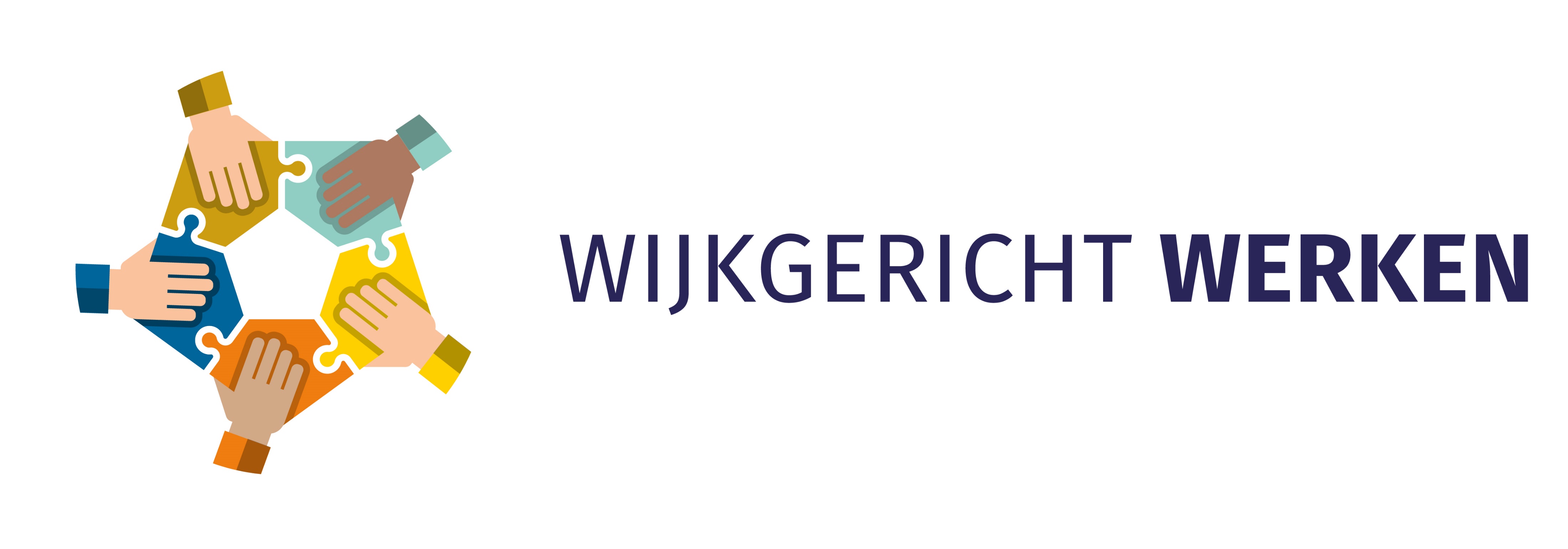 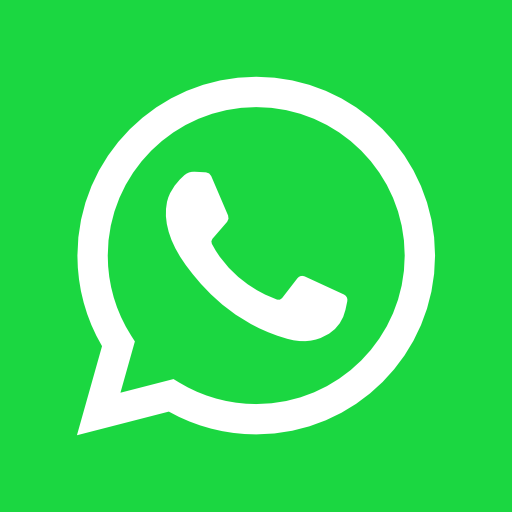 Bijeenkomst Whatsappgroep-beheerders
Welkom
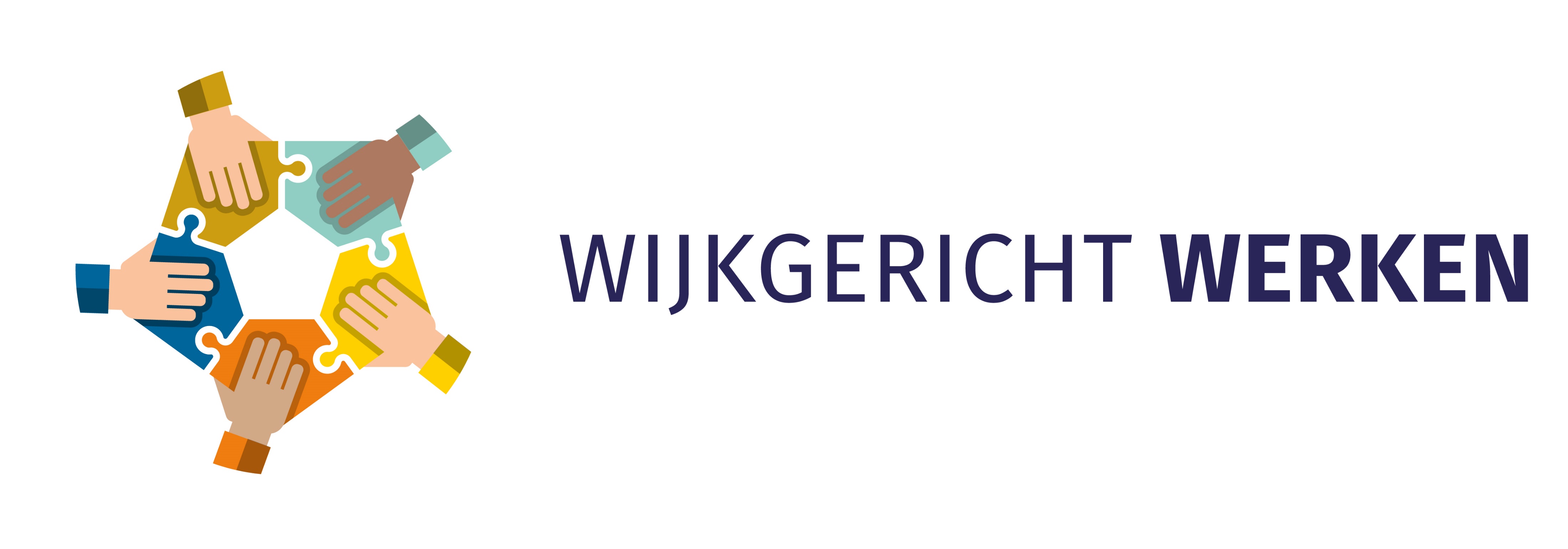 Openingswoord door Roel Schulting
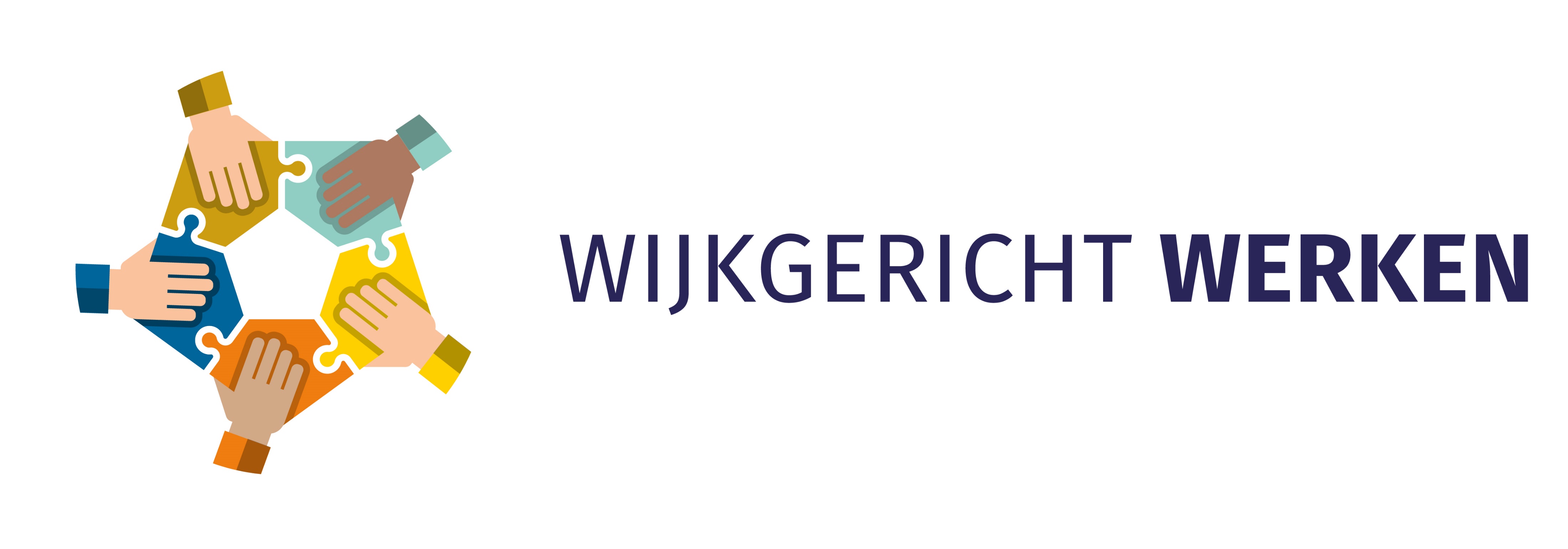 Programma
Opening
Voorstelronde
Welkomstwoord door wijkwethouder Walter van Dijk
Wijkagenten geven een overzicht van wat zij in hun rondes aantreffen wat kan leiden tot inbraakpogingen 
Ervaringsdeskundige Evert Jansen en tips ter preventie 
Vragenronde tussen genodigden en sprekers o.l.v. de dagvoorzitter
Samenvatting en afronding door de wijkmanager 
Afsluiting door de dagvoorzitter ( 21.30 uur)
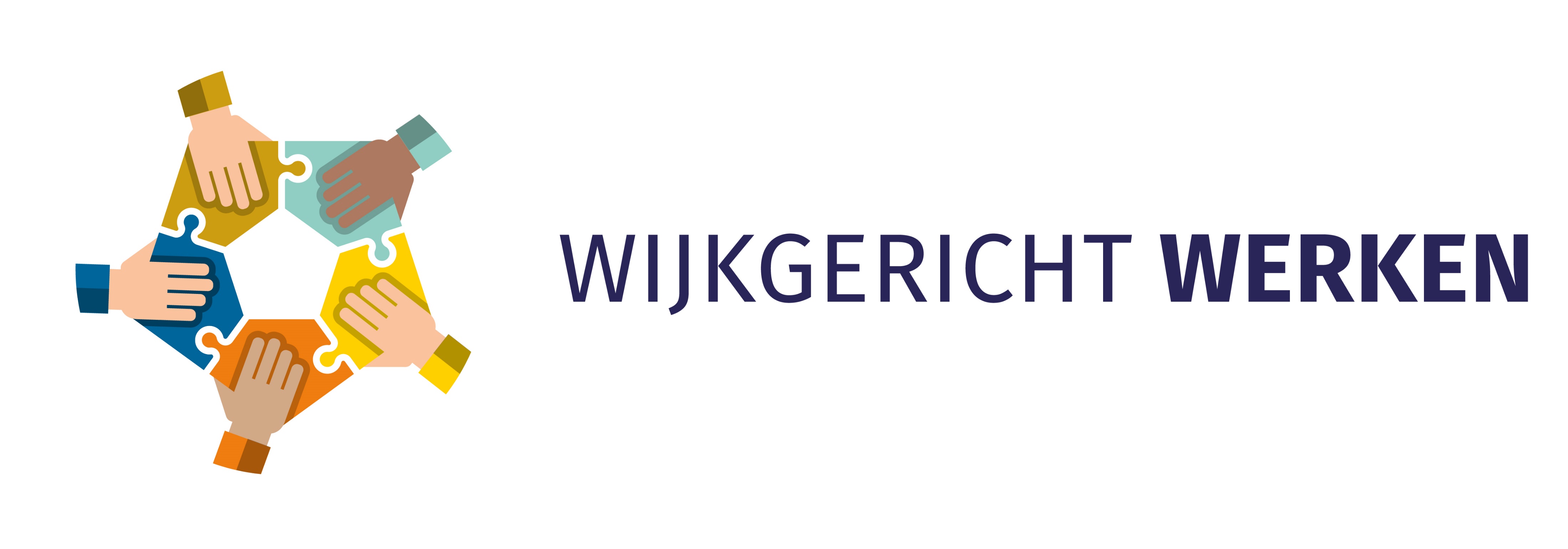 Voorstelronde:
Dhr. Walter van Dijk 			| Wijkwethouder
Peter Donker en Petra van Kleef 	| Wijkagenten
Evert Jansen 				| Ervaringsdeskundige
Bülent Isik 				| Wijkmanager Den Dolder e.o.
Roel Schulting 				| Dagvoorzitter
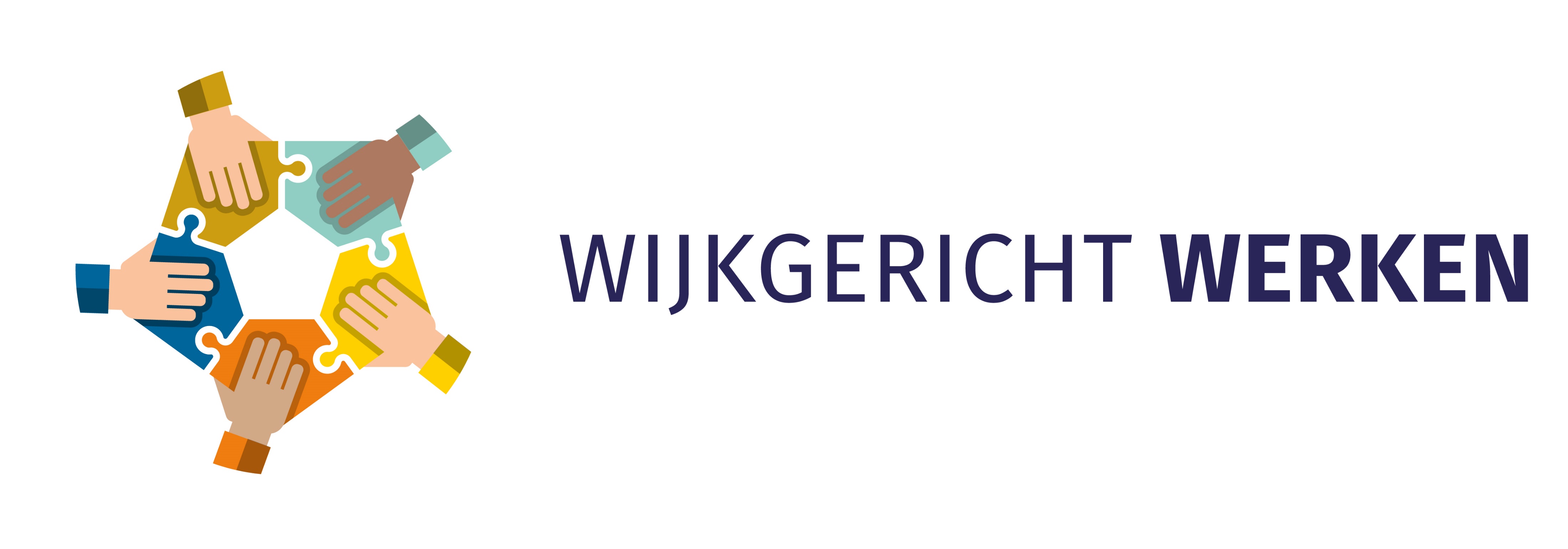 Welkomstwoord door wijkwethouder
Walter van Dijk
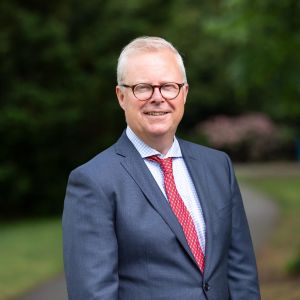 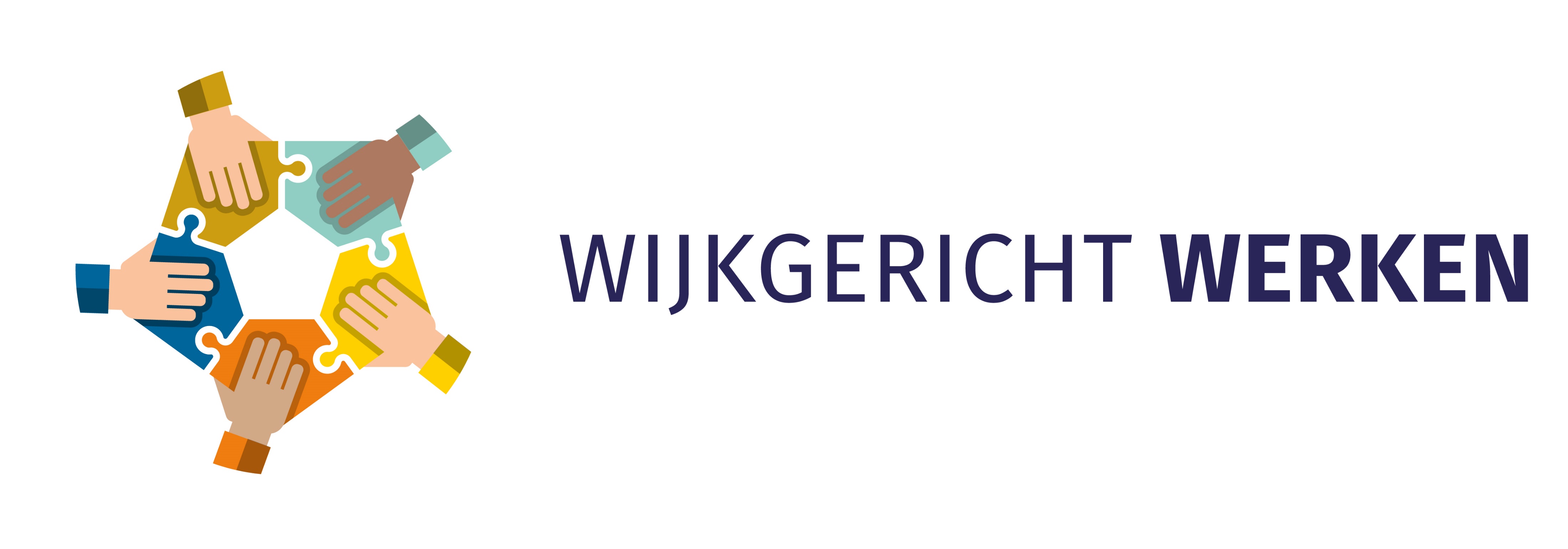 Ervaringen van de wijkagenten
Wat is een verdachte situatie en hoe ga je hiermee om?
Voor meer informatie : Politie keurmerk veilig wonen www.pkvw.nl  
https://www.politie.nl/informatie/wat-is-misdaad-in-kaart.html (woninginbraken in kaart)
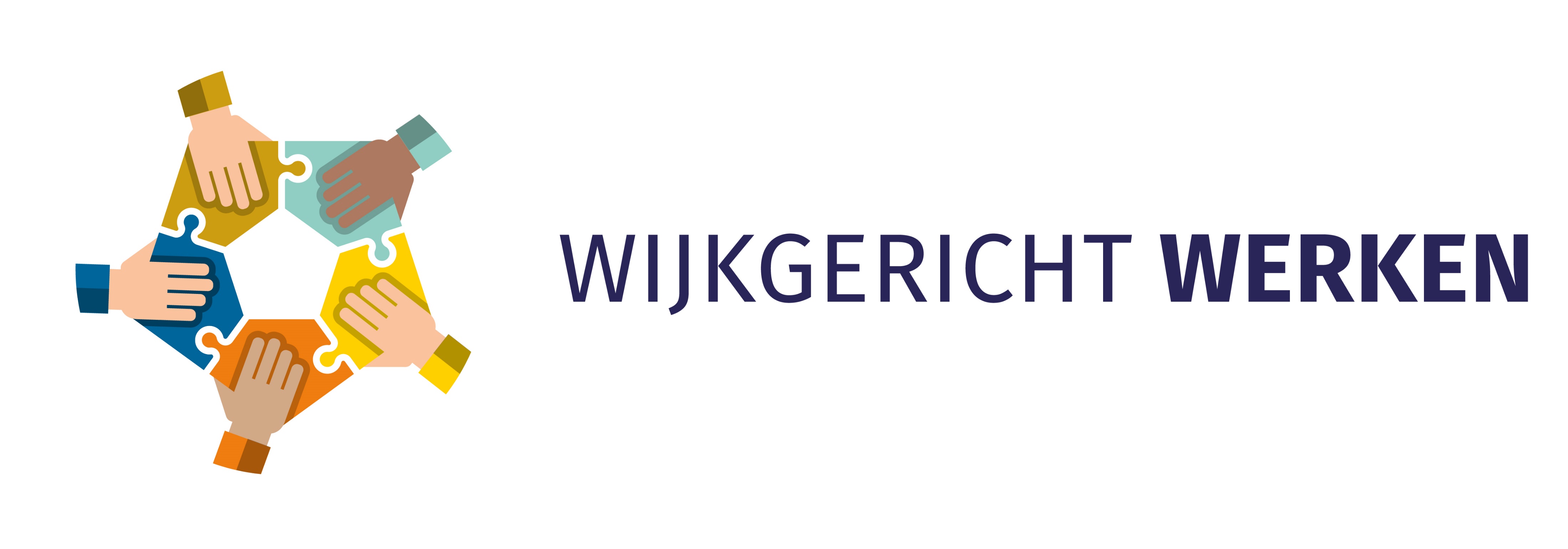 Wijkagenten: cijfers over de woninginbraken
De cijfers zijn inclusief poging tot inbraak
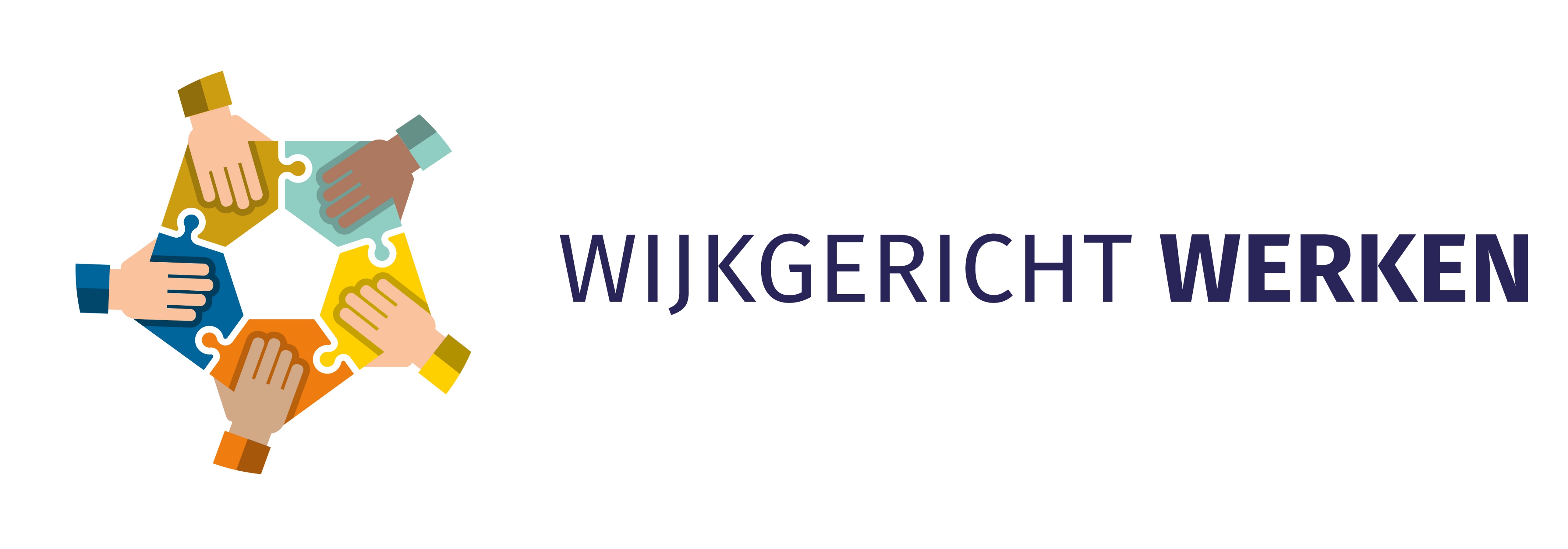 Ervaringen Roel Schulting Coördinator buurtpreventie B en D
Begonnen met buurtpreventie-opzet voor Douglaslaan in 2016: 
Appgroep voor korte berichten die niet kunnen wachten 
Mailgroep voor langere berichten die geen haast hebben
 
Presentatie in 2017 voor Ver. B&D over opzet
Gevolgd door vraag om hulp bij opzet in andere lanen in B&D
 
In 2019 alle lanen in B&D aangesloten: 27 lanen, 24 beheerders:
Per laan en eigen app- en mailgroep voor alle bewoners
Voor heel B&D een app- en mailgroep voor alle beheerders plus de wijkagenten
Regelmatig overleg met wijkmanager en wijkagenten
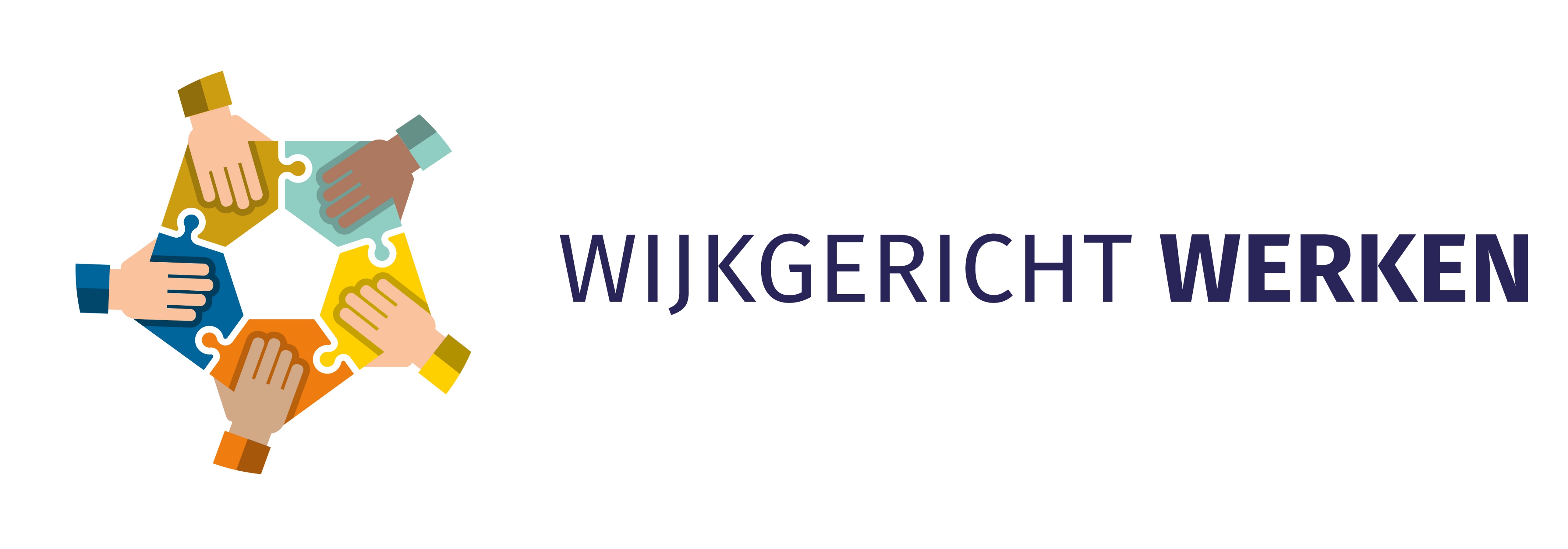 Voordelen:
Gevoel van veiligheid
Direct en bijna proactief informeren en handelen door bewoners bij ‘onraad’
Informeren en leren van ervaringen met (pogingen tot) inbraak en op anticiperen
 
Drie keer bij elkaar geweest: 
29 okt. 2019 eerste afstemmingsoverleg met beheerders, Douglaslaan 10; 
19 jan. 2020 informatie-uitwisseling en afstemming tussen beheerders en politie, Politiebureau Zeist
25 feb. 2020 workshop ‘Herkennen van afwijkend gedrag’, Tennisvereniging B&D
 
Nu vierde keer dat beheerders bij elkaar komen met als doel: 
Het aantal woninginbraken terugbrengen
Geïnformeerd te worden 
Ervaringen te delen 
Vervolgens de eigen lanen (straten) bij te praten en preventiemogelijkheden te verbeteren
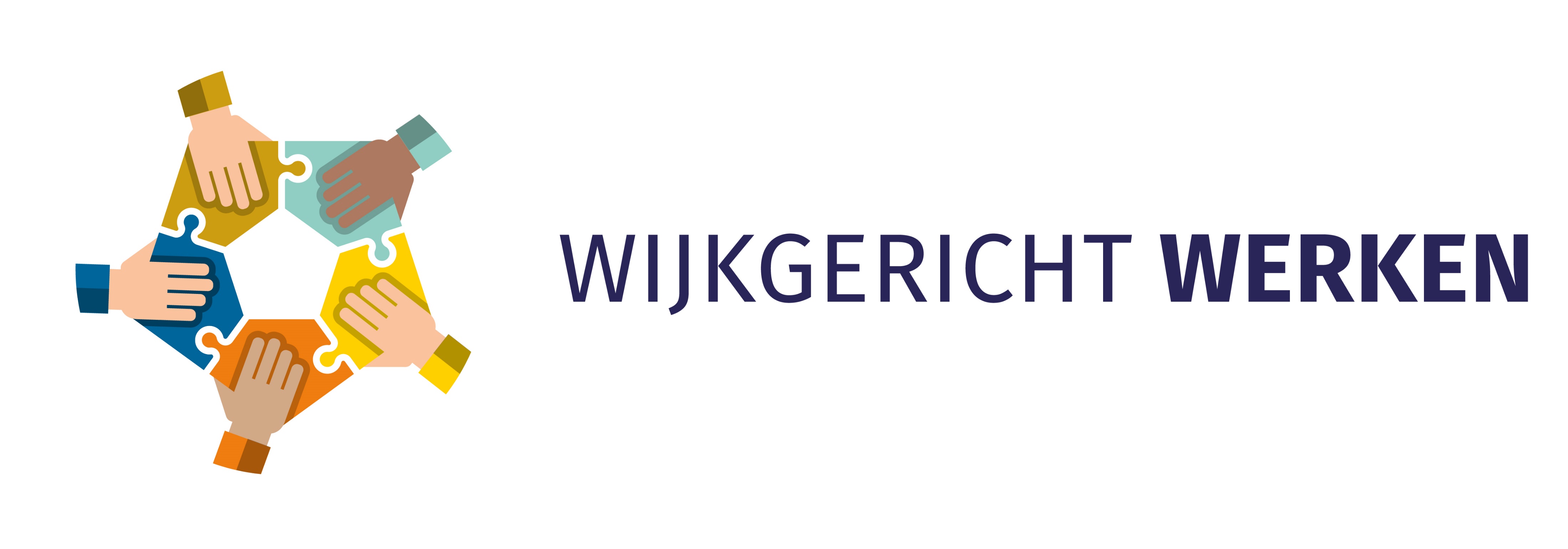 Ervaringsdeskundige Evert Jansen en zijn tips
Sluit ramen en deuren heel goed af : goed hand en sluit werk
Leg kostbare apparatuur en sleutels uit het zicht
Zorg voor verlichting in en rondom je huis 
Zet ladders en kliko’s weg, zodat hierop klimmen onmogelijk is
Buitenverlichting met een bewegingssensor
Zorg voor geluid of zelf lawaai in huis en 
Sommige inbrekers bekijken rouwadvertenties om zo op slinkse wijze te achterhalen of bewoners afwezig zijn. Maak afspraken met je buren: ideale beveiliging van je huis
Zorg dat de post weggehaald wordt en raag of je buren de gordijnen af en toe open en dicht doen
Plaats tijdens je vakantie een auto op je oprit: een eventueel tweede auto van je zelf of die van je buren. 
Vermeld niet op social media of je antwoordapparaat dat je met vakantie bent.
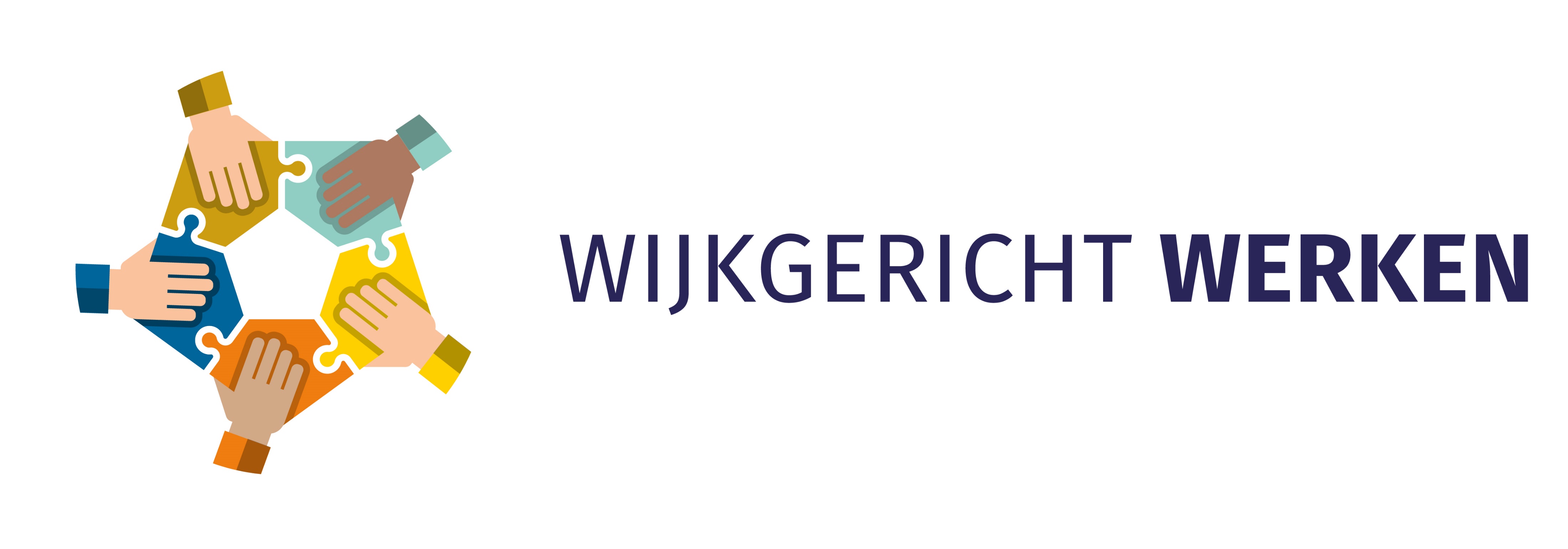 Welke vragen heeft u voor ons?
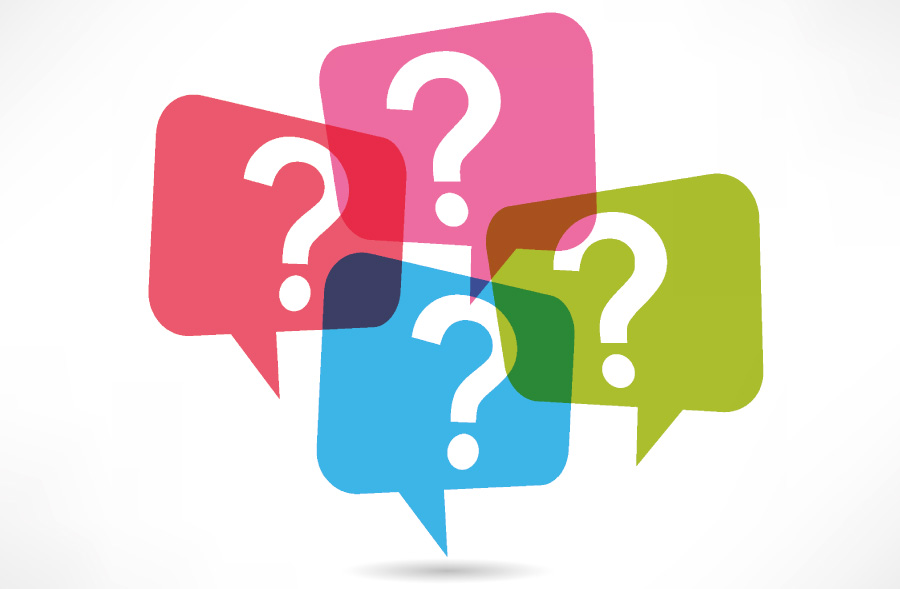